PLANIFICACIÓN  PARA EL AUTOAPRENDIZAJERETROALIMENTACIÓN DE EVALUACIÓN FORMATIVASEMANA N°34LENGUA Y LITERATURA 5 AÑO ADÍA: 10/11/2020
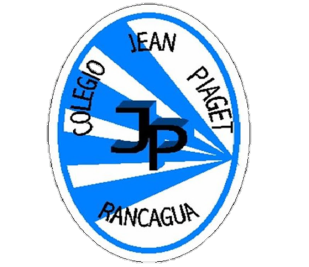 Colegio Jean Piaget
Mi escuela, un lugar para aprender y crecer en un ambiente saludable
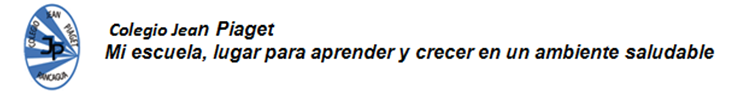 Recomendaciones y reglas clases virtuales
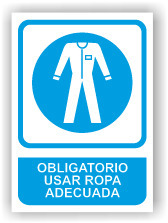 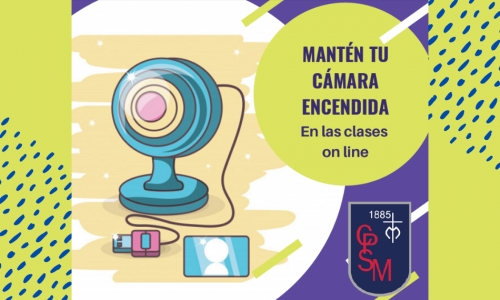 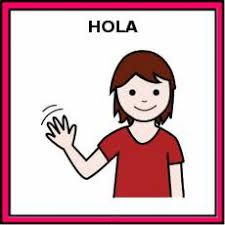 Saludo a mis compañeros y profesora al ingresar
Enciendo la cámara
Escucho y respeto turnos
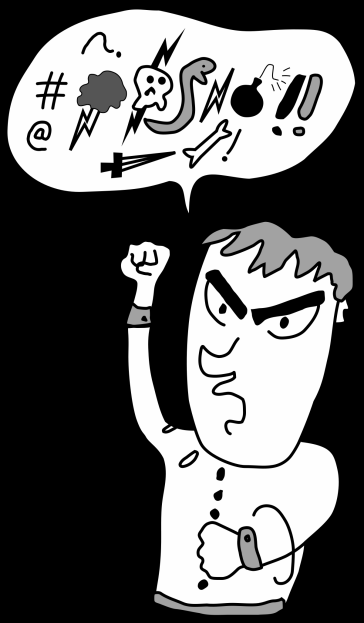 Estar atentos, no debo comer
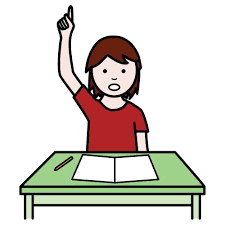 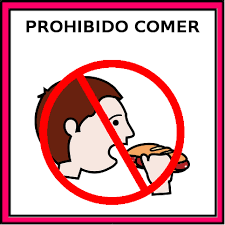 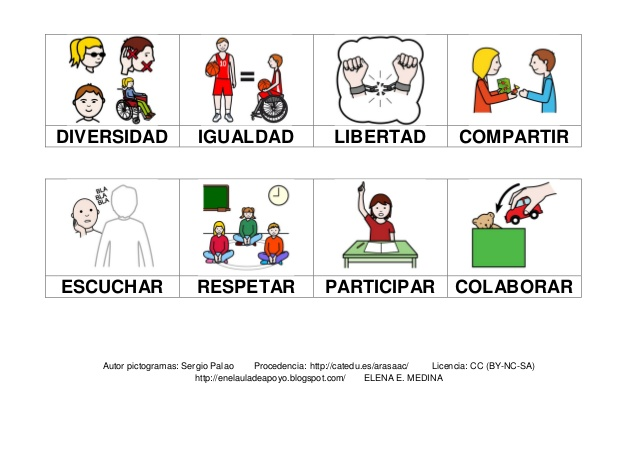 No digo malas palabras, me expreso con respeto
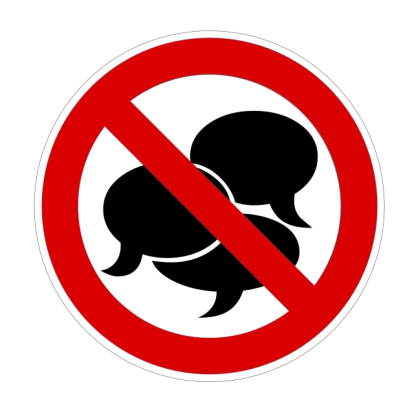 El chat lo uso solo para informar, preguntar y acotar algo referente a la clases
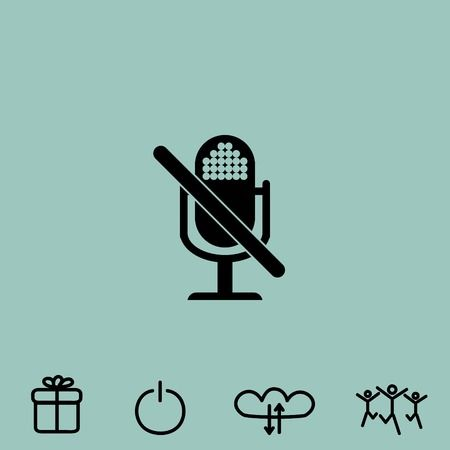 Activo micrófono solo cuando quiero decir algo
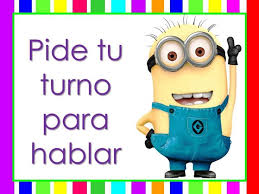 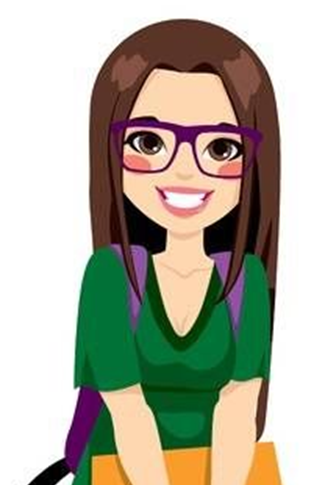 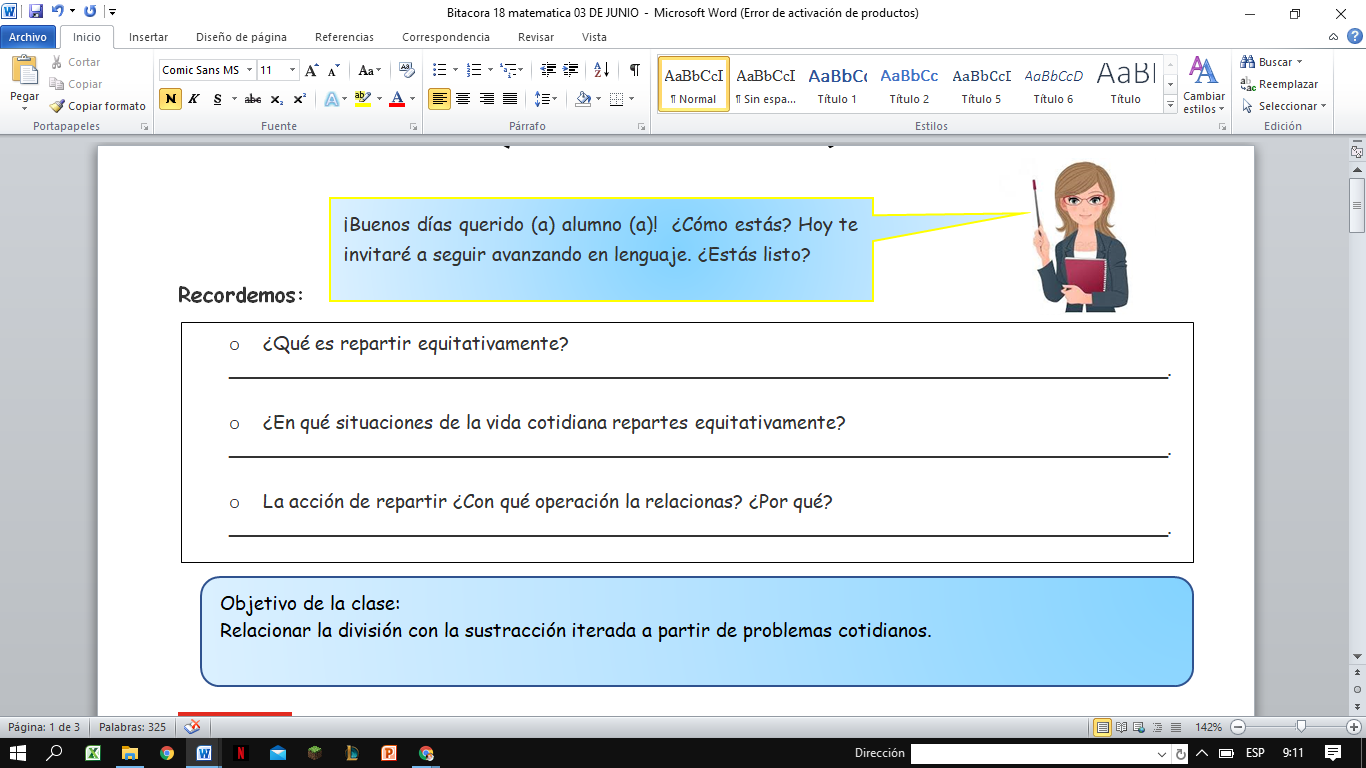 RUTA DE TRABAJO
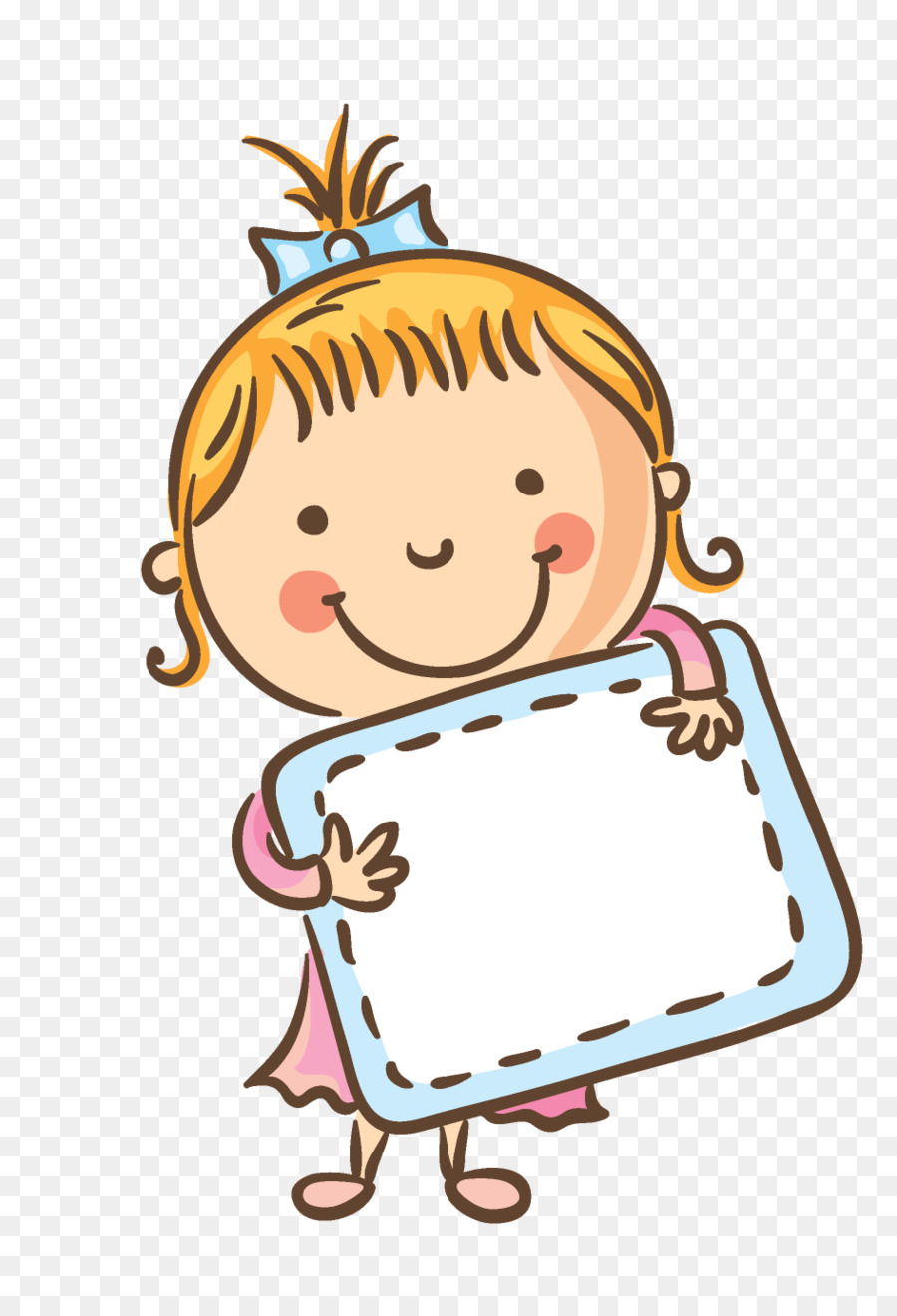 OBJETIVO DE LA  CLASE PLANIFICAR una noticia, relacionando la información de imágenes del texto y de sus experiencias y conocimientos.
QUE LEA, EL SIGUIENTE ESTUDIANTE:
Motivación
https://www.youtube.com/watch?v=nEo3jm7PReY
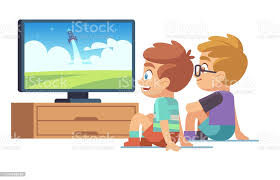 Activando nuestros conocimientos previos.
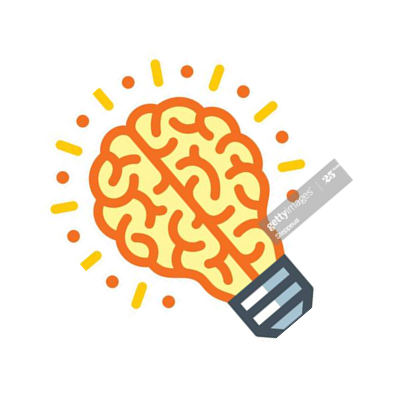 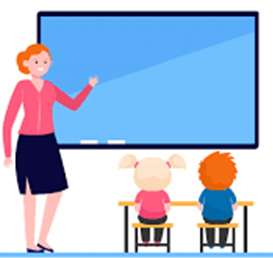 «LA NOTICIA.»
La noticia, tiene el propósito de informarnos sobre un suceso novedoso, ocurrido en una comunidad o en un lugar determinado.



Es fundamental la veracidad de los hechos, que sean reales. Así como también la objetividad, no puedes dar opiniones ni realizar juicios de valores.
Es importante ser claro y breve, contando los hechos de forma coherente y sin reiteraciones.
En la noticia se deben incluir los datos esenciales para la comprensión del acontecimiento. Se tiene que proporcionar al público las respuestas a las llamadas : Quién, qué, cuándo, dónde. A las que, se puede añadir el Cómo .
 Recuerda organizarla de acuerdo a las características de tu relato.
Debes considerar las partes de la noticia que se describen a continuación:
Para escribir una noticia (CARACTERÍSTICAS)
Veracidad de los hechos, que sean reales. 
Debe ser objetiva, es decir, no puedes dar opiniones ni realizar juicios de valores.
Claridad y brevedad, contando los hechos de forma coherente y sin repetirlos.
Se tiene que proporcionar al público las respuestas a las llamadas : Quién, qué, cuándo, dónde. A las que, se puede añadir el Cómo .

Debes considerar las partes de la noticia.
Partes de la noticia: estructura
El epígrafe: es una palabra o frase que va ANTES del título, no contiene lo más importante de la noticia, dado que esa es la función del título. 
El titular :Despierta el interés del lector por la noticia, (esta escrito con letra mas grande y ennegrecida)
Bajada: Es una oración que va debajo del título y que entrega una información distinta a éste.Entrega datos, ideas o conceptos relevantes o novedosos en relación a la información que se está entregando.
Lead :cuenta la noticia, el cuerpo la explica, en prensa impresa el lead es el primer párrafo de la información, se destacan los datos más importantes del acontecimiento del que se quiere dar noticia.  El lead es la introducción del cuerpo de la noticia.
IMPORTANTE
Cuerpo de la noticia:  Explica la noticia respondiendo a las preguntas
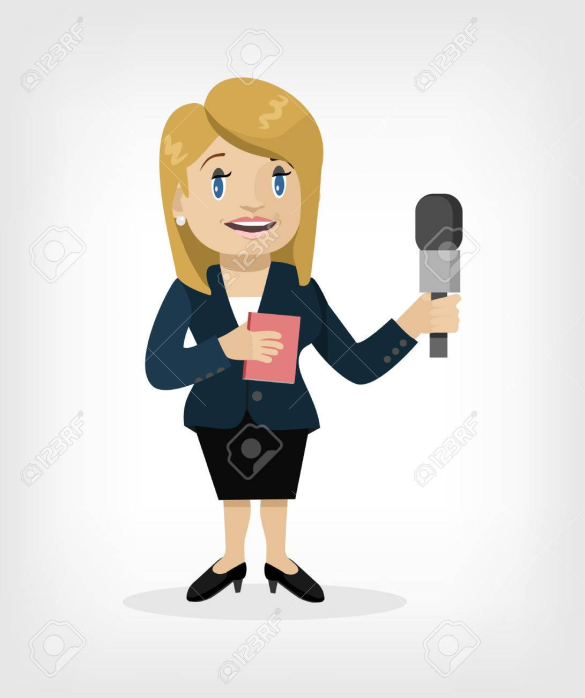 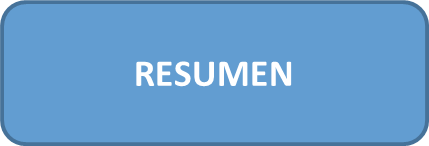 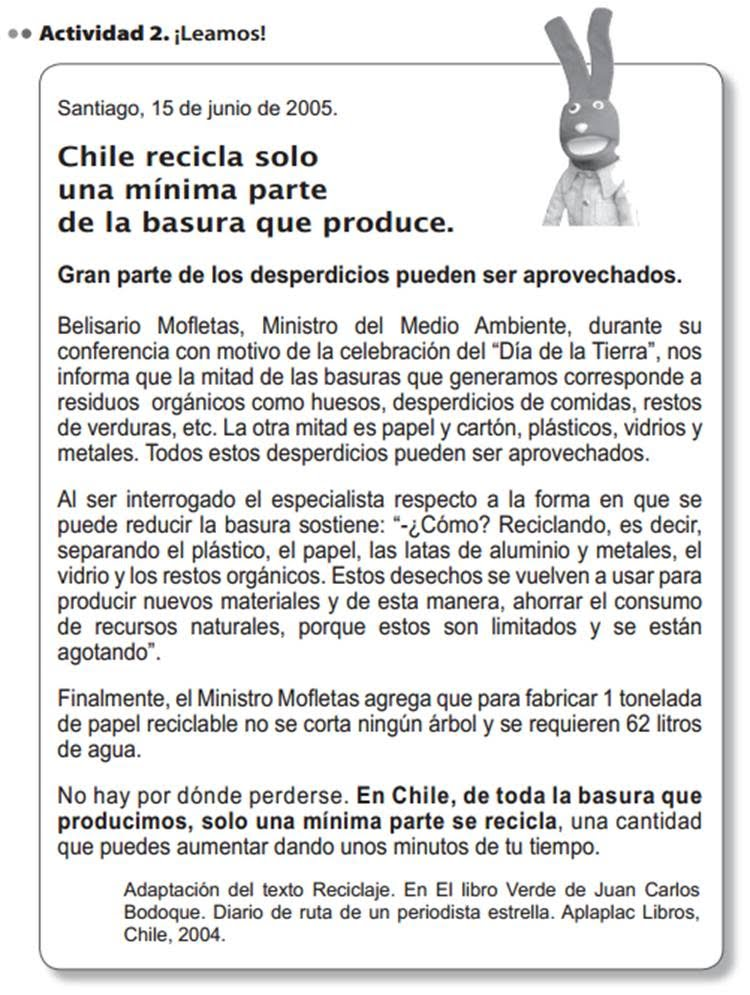 ACTIVIDAD : AHORA TU SOLITO, EN RELACIÓN A LA IMAGEN, PLANIFICA LA NOTICIA
titulo
qué
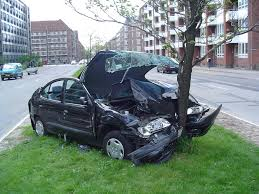 dónde
quién
Por qué
cuando
cómo
A revisar
¿DE QUÉ SE TRATARÁ TU NOTICIA?
¿Qué OCURRE EN TU NOTICIA?
¿Quiénes PARTICIPAN DE ELLA?
¿Cuándo Y CÓMO OCURRE?
UNA VEZ REALIZADA LA PLANIFICACIÓN.. PUEDES REDACTAR LA NOTICIA, LA REVISAMOS LA PROXIMA SEMANA
TICKET DE SALIDA
PLANIFICACIÓN  PARA EL AUTOAPRENDIZAJERETROALIMENTACIÓN DE EVALUACIÓN FORMATIVASEMANA N°34LENGUA Y LITERATURA5  AÑO ADÍA: 10/11/2020
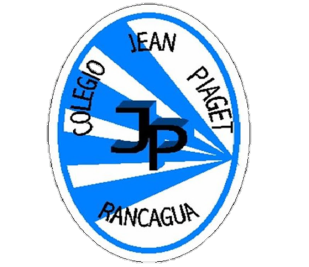 Colegio Jean Piaget
Mi escuela, un lugar para aprender y crecer en un ambiente saludable
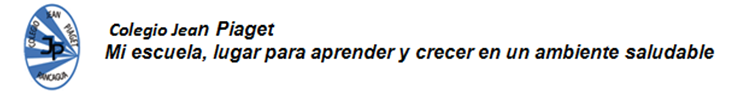 Recomendaciones y reglas clases virtuales
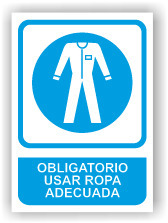 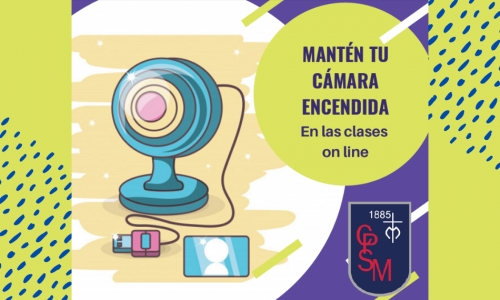 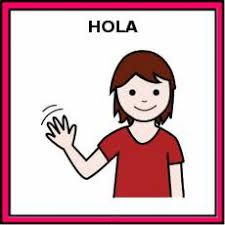 Saludo a mis compañeros y profesora al ingresar
Enciendo la cámara
Escucho y respeto turnos
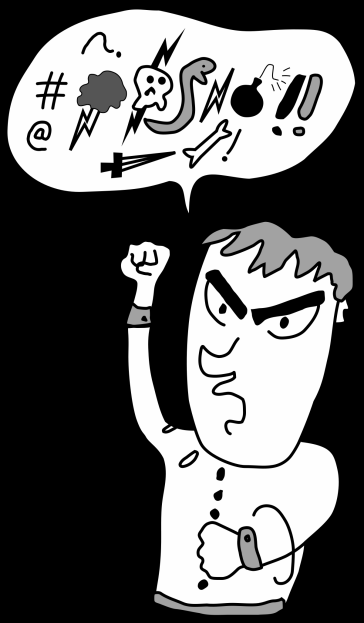 Estar atentos, no debo comer
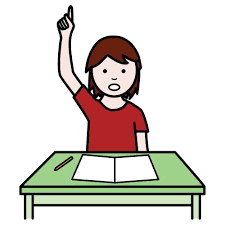 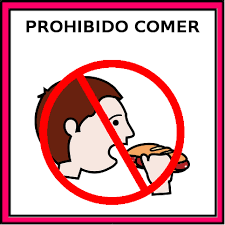 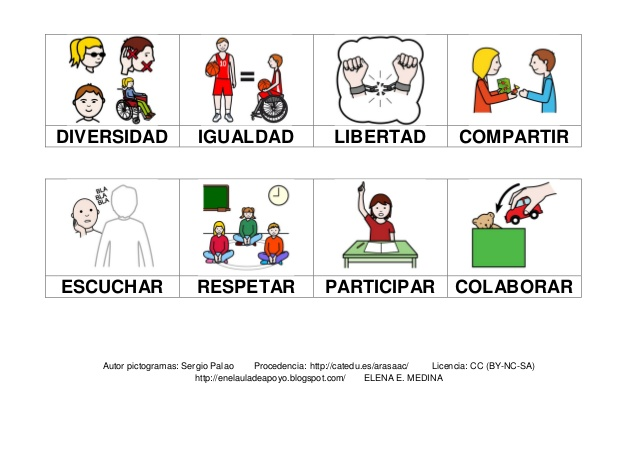 No digo malas palabras, me expreso con respeto
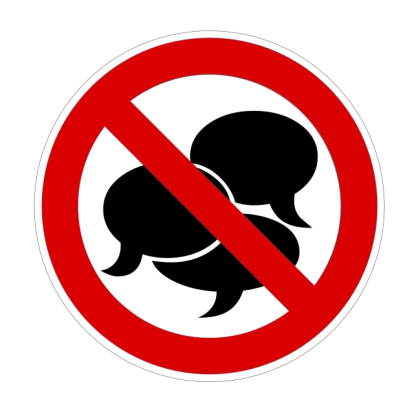 El chat lo uso solo para informar, preguntar y acotar algo referente a la clases
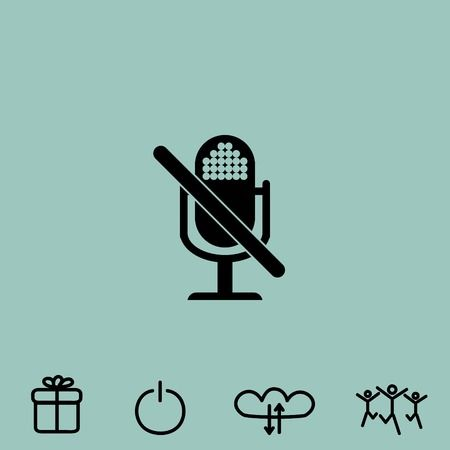 Activo micrófono solo cuando quiero decir algo
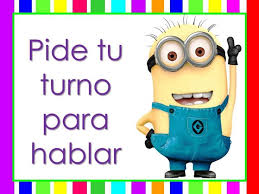 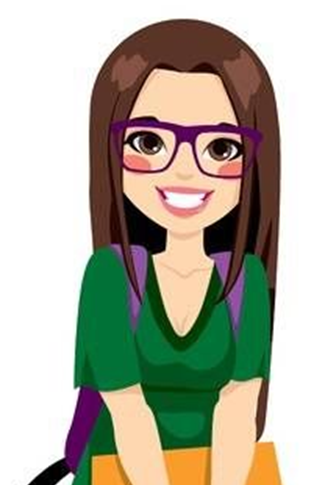 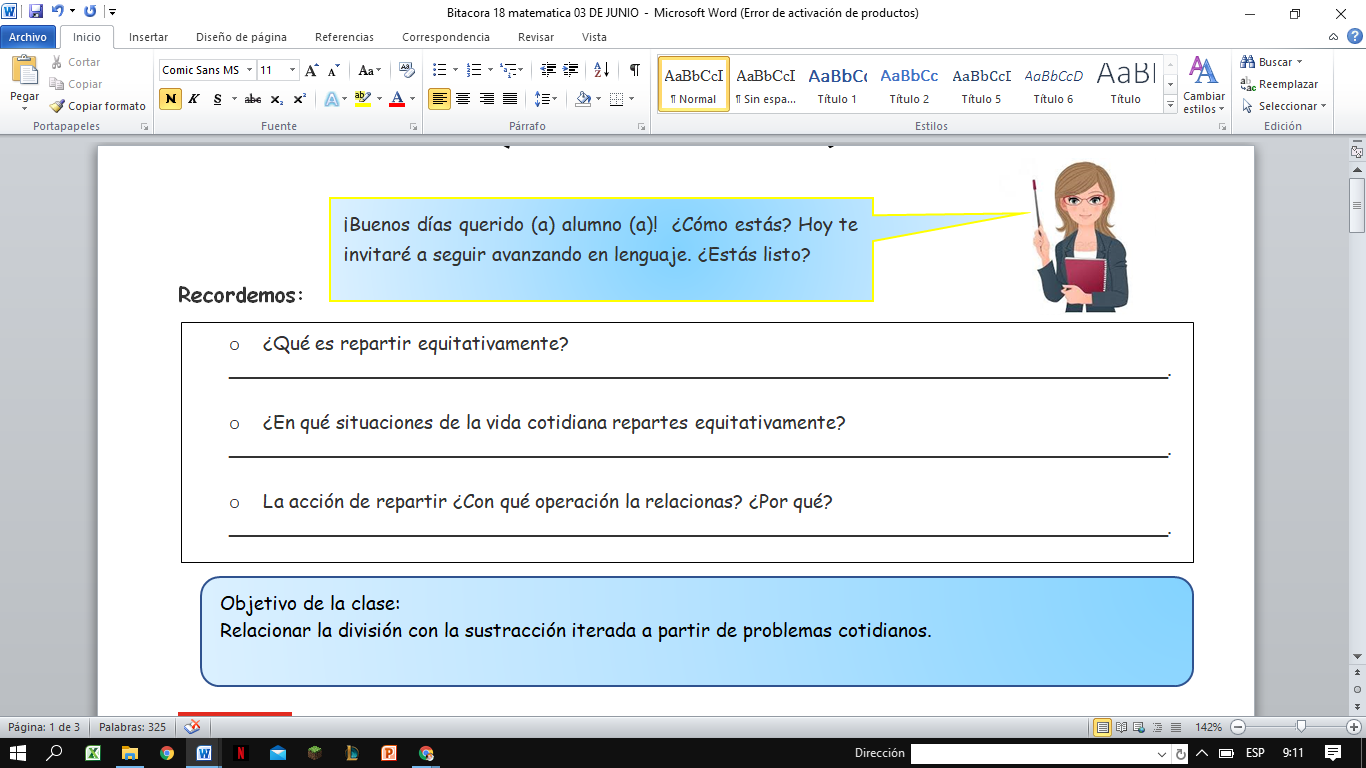 RUTA DE TRABAJO
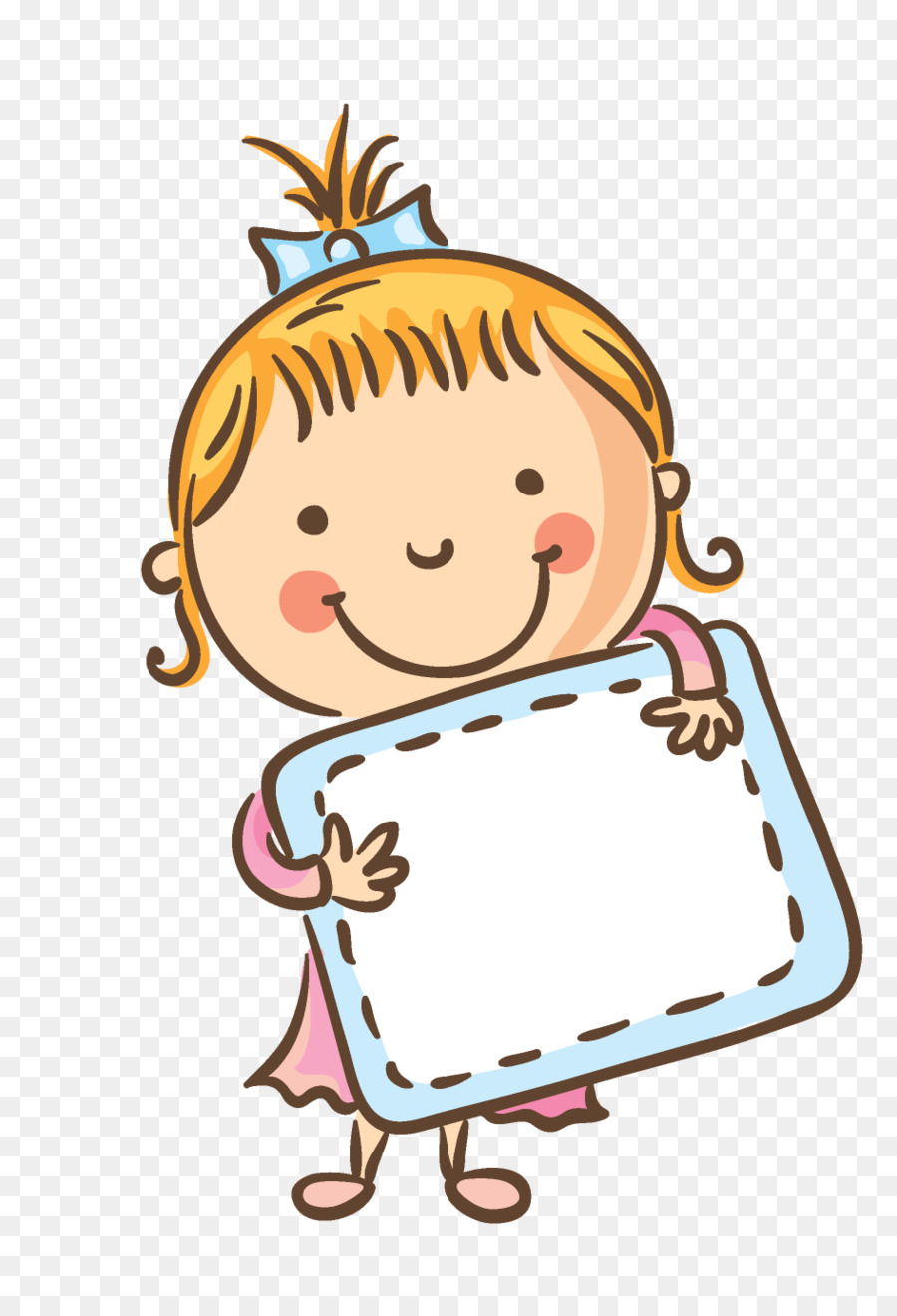 OBJETIVO DE LA CLASE
Leer una noticia extrayendo información explicita e implícita, haciendo inferencias a partir de la información del texto y de sus experiencias y conocimientos
QUE LEA, EL SIGUIENTE ESTUDIANTE
A realizar el cuestionario de comprensión lectora
https://forms.gle/4staao6Cwn6HK9rd7
ACTIVANDO NUESTROS CONOCIMIENTOS
CONTEMOSLE A TÍA XIMENA ¿EN QUÉ TRABAJAMOS? ¿QUÉ CONTENIDO?
¿QUÉ CARACTERÍSTICAS TIENE LA NOTICIA? MENCIONA DOS
¿cuál es su estructura?
Antes de leer…
Vocabulario
ANTEPROYECTO
Redacción primera de una ley, programa o disposición que ha de discutirse o estudiarse
PARADIGMA
Denominamos todo aquel modelo, patrón o ejemplo que debe seguirse en determinada situación.
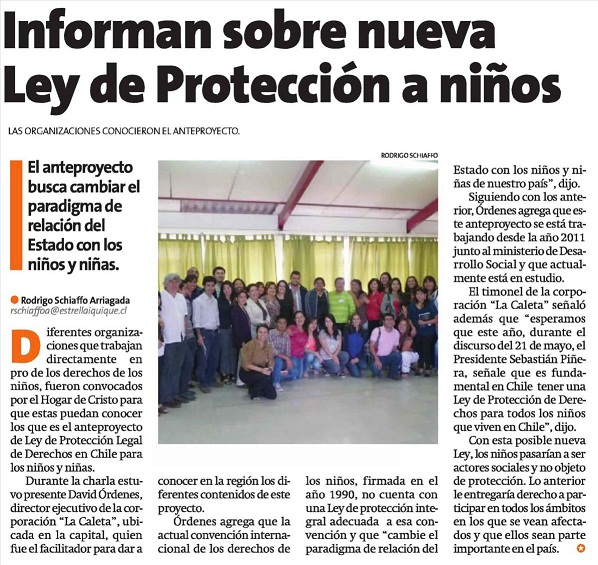 Sigue el link y llegarás a la noticia
https://movilizandonos.files.wordpress.com/2012/03/laestrella1.jpg
LEY GENERAL DE LOS DERECHOS DEL NIÑ@
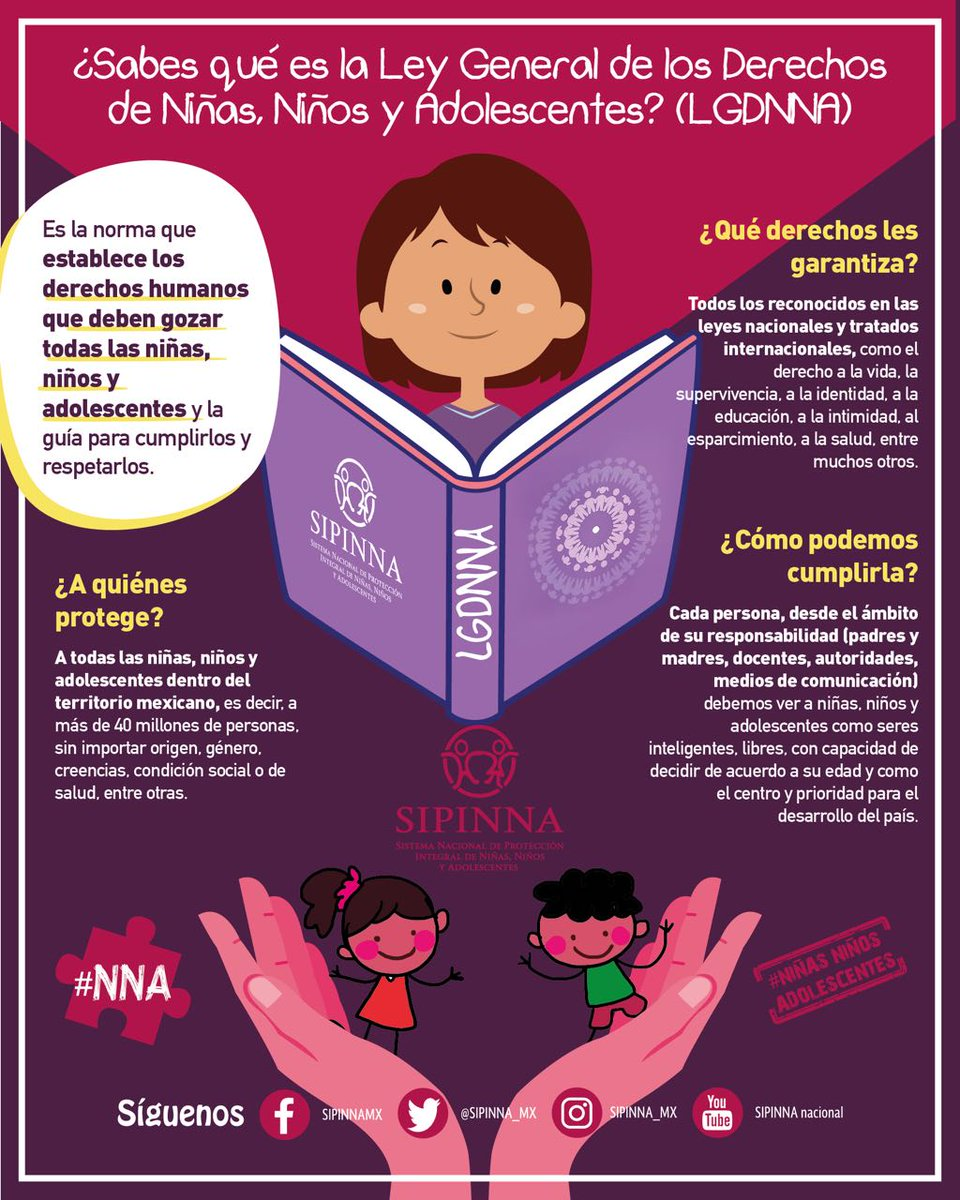 ACTIVIDAD
CONTINUE RESPONDIENDO…
En la noticia ¿Qué es « la caleta»?
¿En qué año fue firmada la ley de protección al niño?
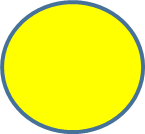 ¿qué articulo para la ley agregarías tú?
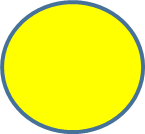 Ticket de salida 
5º básico
Lenguaje y literatura
Enviar a ximena.gallardo@colegio-jeanpiaget.cl